LEEDS BECKETT UNIVERSITY
Leveraging a Library CMS and Social Media to promote #openaccess (OA) to institutional research output
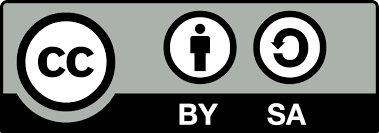 Nick Sheppard
Research Services Advisor
Open Access
Open Access (OA) means that items of scholarly work are made available online, in a digital format, at no charge to the reader and with limited restrictions on re-use.

Gold and Green models
Hybrid
Finch and RCUK (2012) 
HEFCE and REF
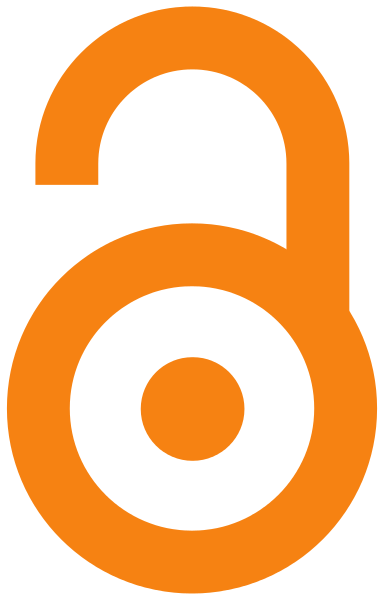 Research Excellence Framework (REF)
Assess quality of research in UK HEIs
36 Units of Assessment
Selected outputs
Impact case studies
Inform grant allocation
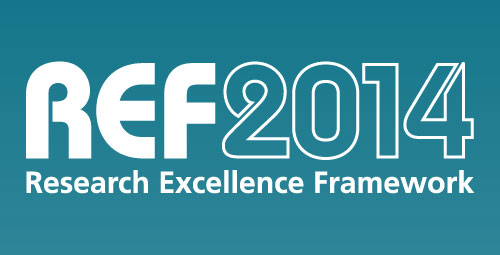 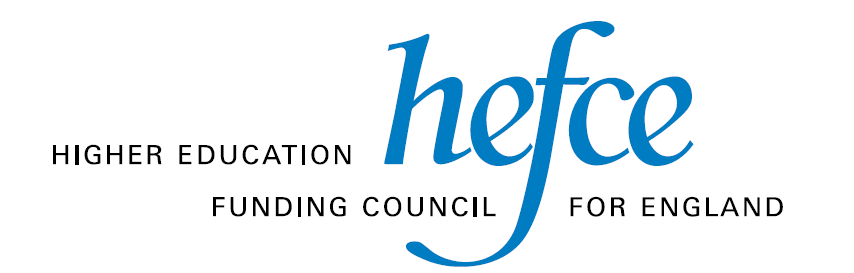 HEFCE bombshell (April 2013)
“to be eligible for submission to the post-2014 REF, authors’ final peer-reviewed manuscripts must have been deposited in an institutional or subject repository on acceptance for publication”
[Speaker Notes: Applies to journal articles and conference proceedings accepted for publication after 1 April 2016
Urge HEIs to implement now
Where there is an embargo, authors can comply by making a ‘closed’ deposit on acceptance
Various exceptions
Deposit on acceptance delayed until April 2017]
Traditional bibliometrics
“the branch of library science concerned with the application of mathematical and statistical
analysis to bibliography; the statistical analysis of books, articles, or other publications.”

(Oxford English Dictionary Online)
Citation count & h-index
Journal Impact Factor (JIF)
Other impact measures
Knowledge transfer
Activities (presentations, consultancy, review)
Prizes
Public engagement / education
Policy documents
Media
TV and radio
Blogs/social media
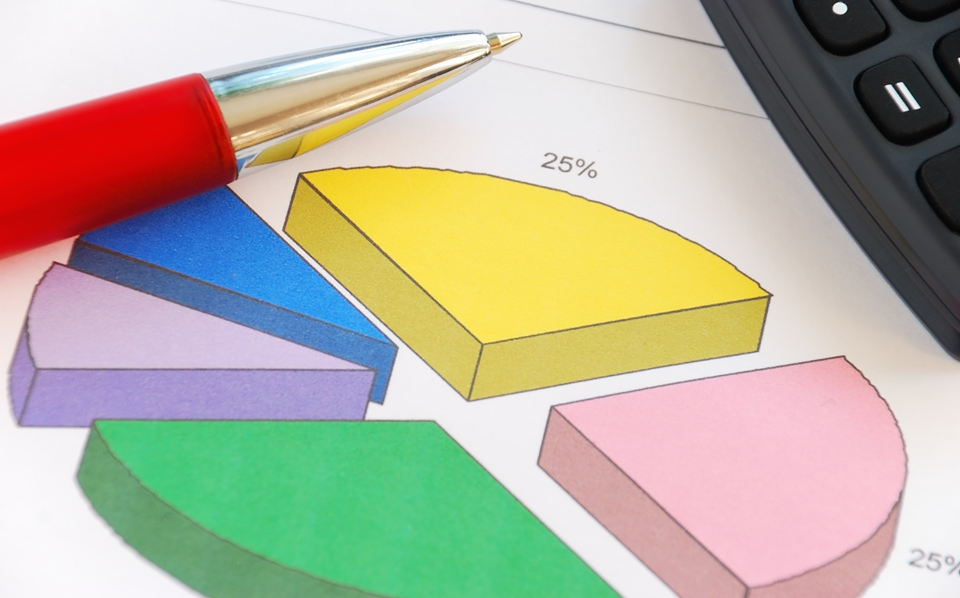 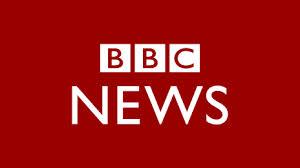 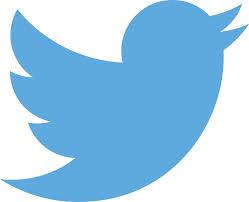 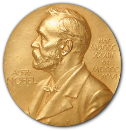 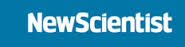 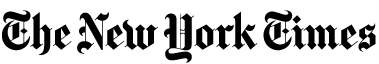 OA and impact
Fundamentals of research?
Creating, using, sharing and accessing information
Increases efficiency of research process
Evidence of increased citation
The Open Access Citation Advantage Service - http://sparceurope.org/oaca/
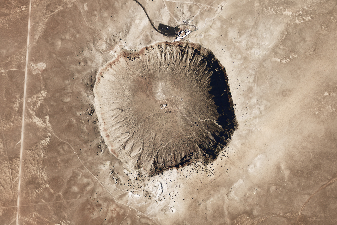 As scholarly communication moves increasingly online, more indicators have become available: how many times an article has been bookmarked, blogged about, cited in Wikipedia and so on. These metrics can be considered altmetrics – alternative metrics of impact. (Piwowar 2013)
[Speaker Notes: Research can be easily disseminated online amongst communities of researchers and interested lay people, via social media for example, and it is clearly beneficial if that research is freely accessible on the open web rather than restricted by subscription access.]
Alternative metrics
Article level metrics
frontiers in Psychology http://journal.frontiersin.org/article/10.3389/fpsyg.2013.00058/abstract 
PLoS One http://journals.plos.org/plosone/article?id=10.1371/journal.pone.0121708 
Repositories
IRUS-UK
Statistics at Leeds Beckett
The end of JIF?
Various flavours
Plum analytics - http://www.plumanalytics.com/ 
Impact story - https://impactstory.org/
Altmetric - http://www.altmetric.com/
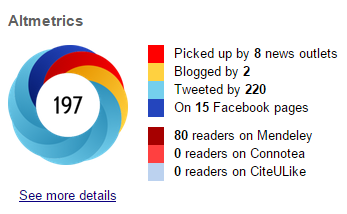 Leeds Beckett University
26,000 students, 2,900 staff
Growing research profile- Research Institutes and Research Centres- some areas of longstanding excellence, e.g. Sport- newer areas also high profile, e.g. Retail, Men’s Health- positive outcome in the REF (Unit 26)- increasing numbers of research students
Enterprise activities
Looking ahead to REF2020
[Speaker Notes: Unit 26: Sport and Exercise Sciences, Leisure and Tourism]
Infrastructure
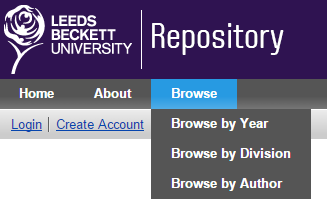 Publication management software

Upload AAM* to repository

Bibliometrics (Citations, “Alternative metrics”)

__________________

Flexible API

Reporting of research outputs

Publication feeds to staff-profiles

Bespoke feeds (subject/keyword)
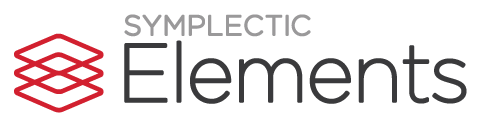 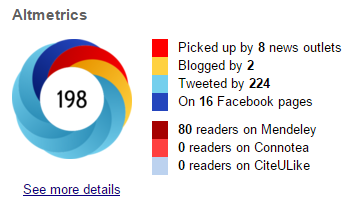 Aggregate data from multiple sources
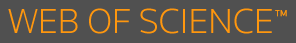 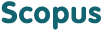 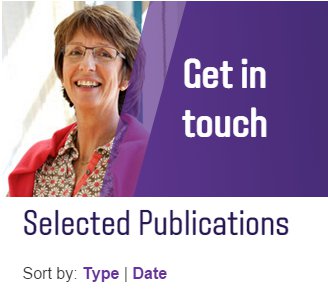 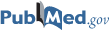 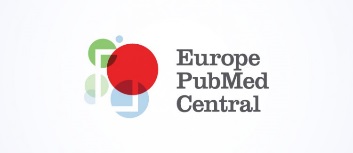 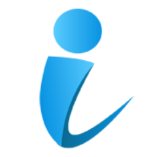 LibGuides
*AAM – Authors’ Accepted Manuscript
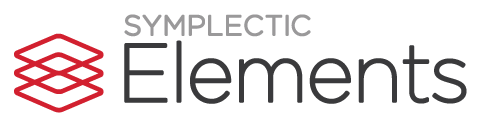 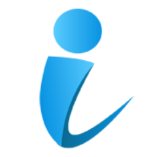 LibGuides
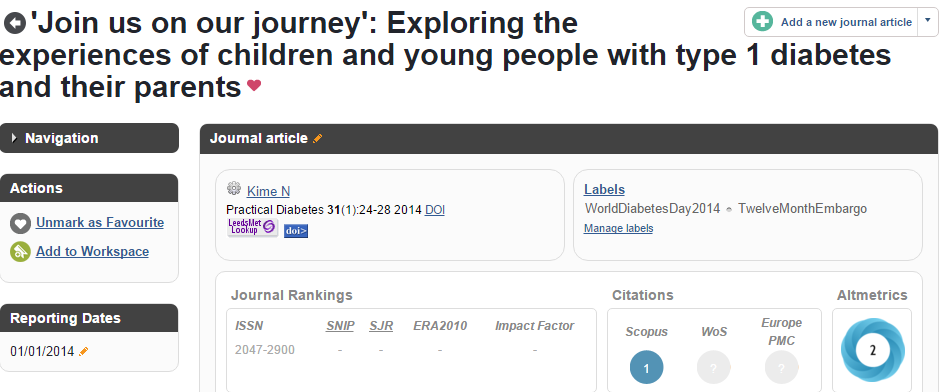 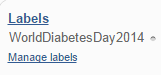 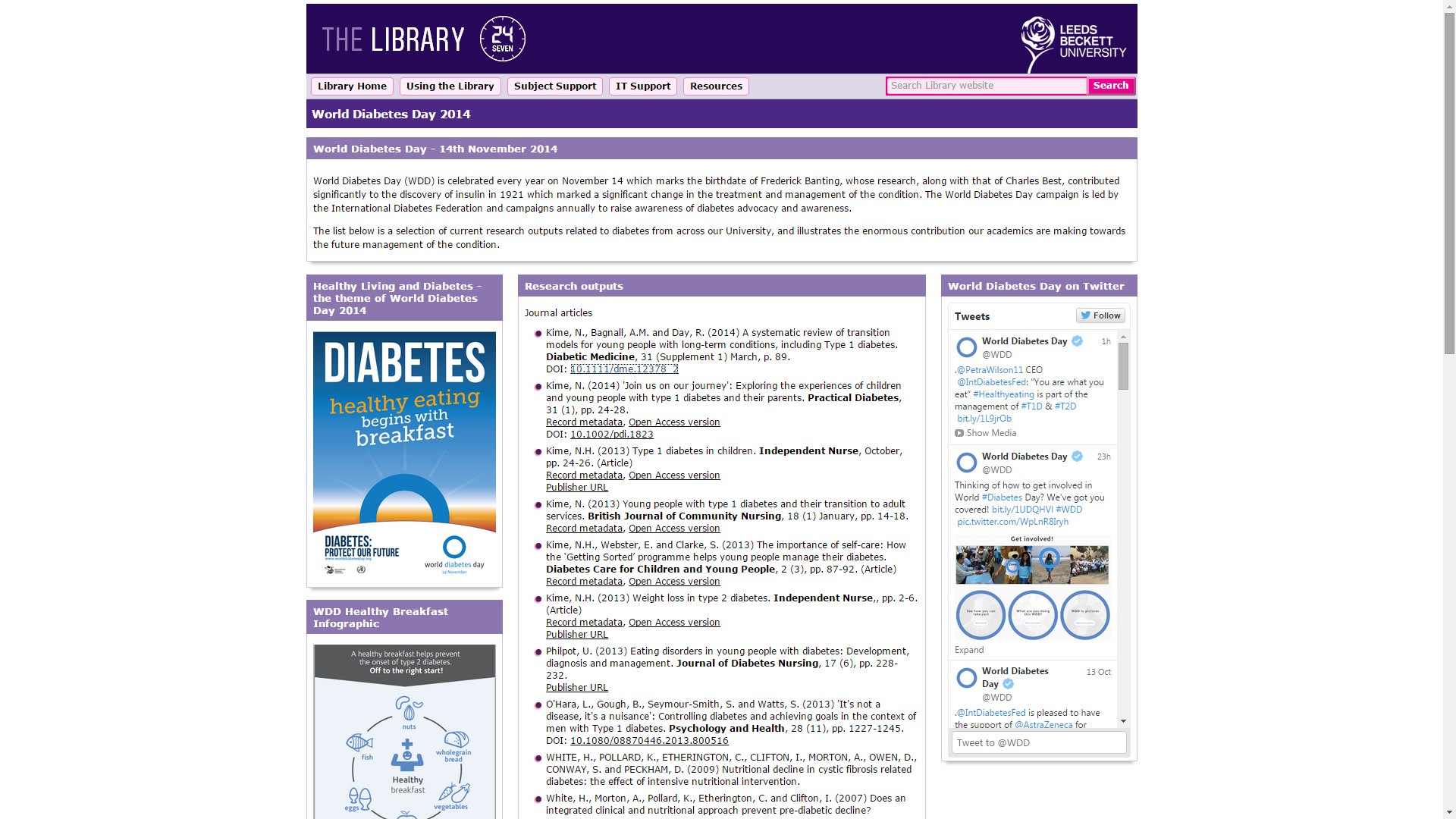 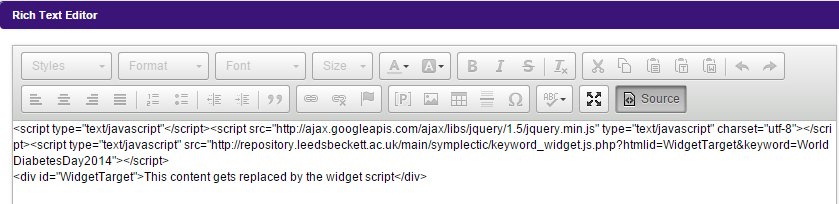 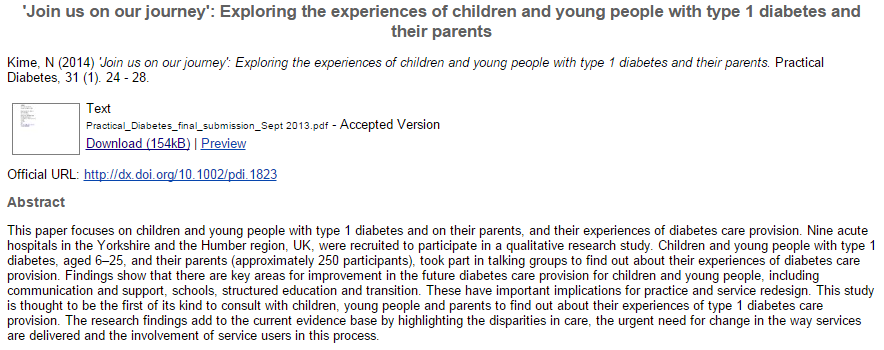 [Speaker Notes: Symplectic Elements:
Publication management software
Syncs with citation databases
Repository integration
Flexible API

LibGuides:
Springshare
CMS for libraries
Flexible widget support
Elements API]
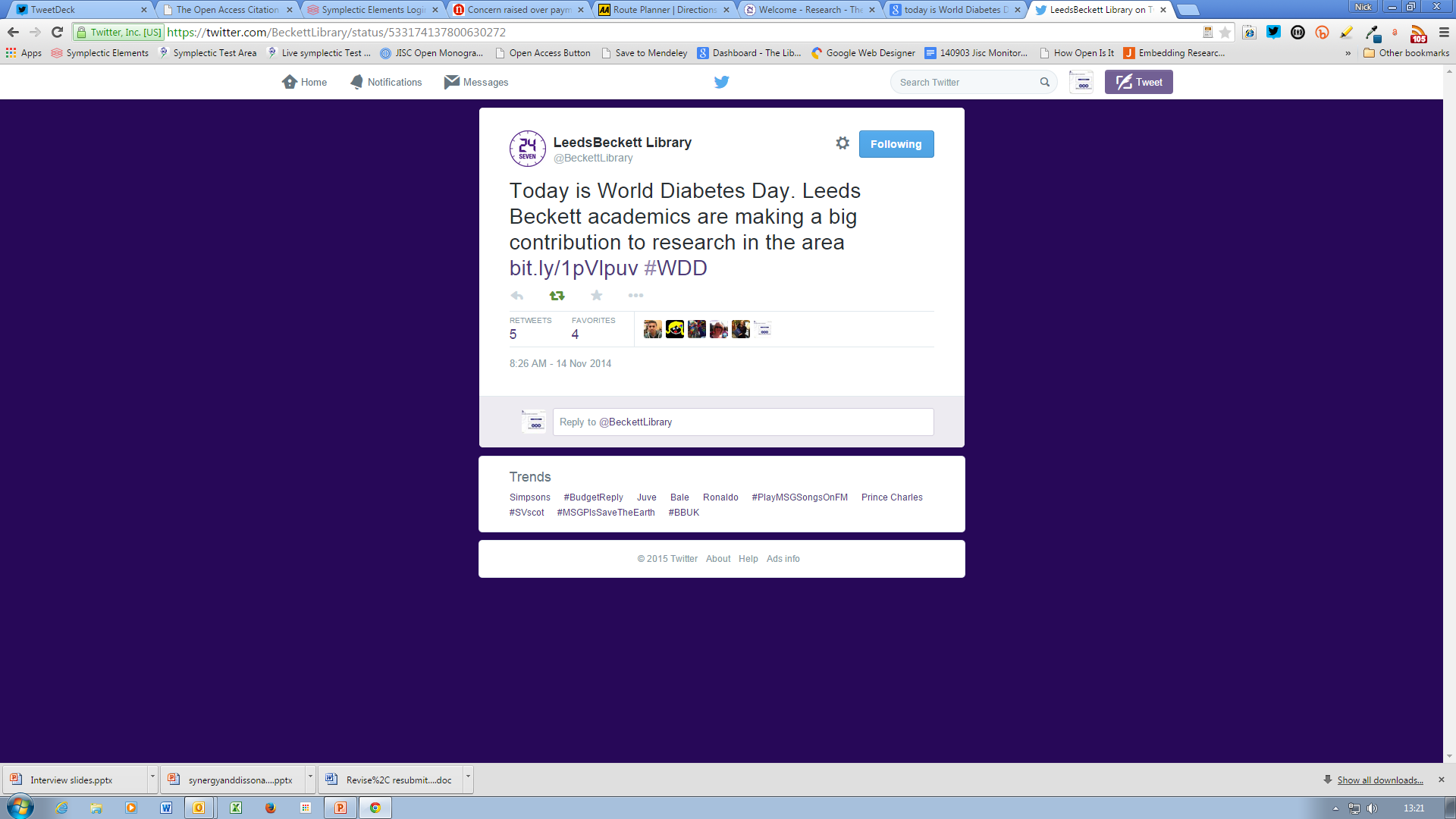 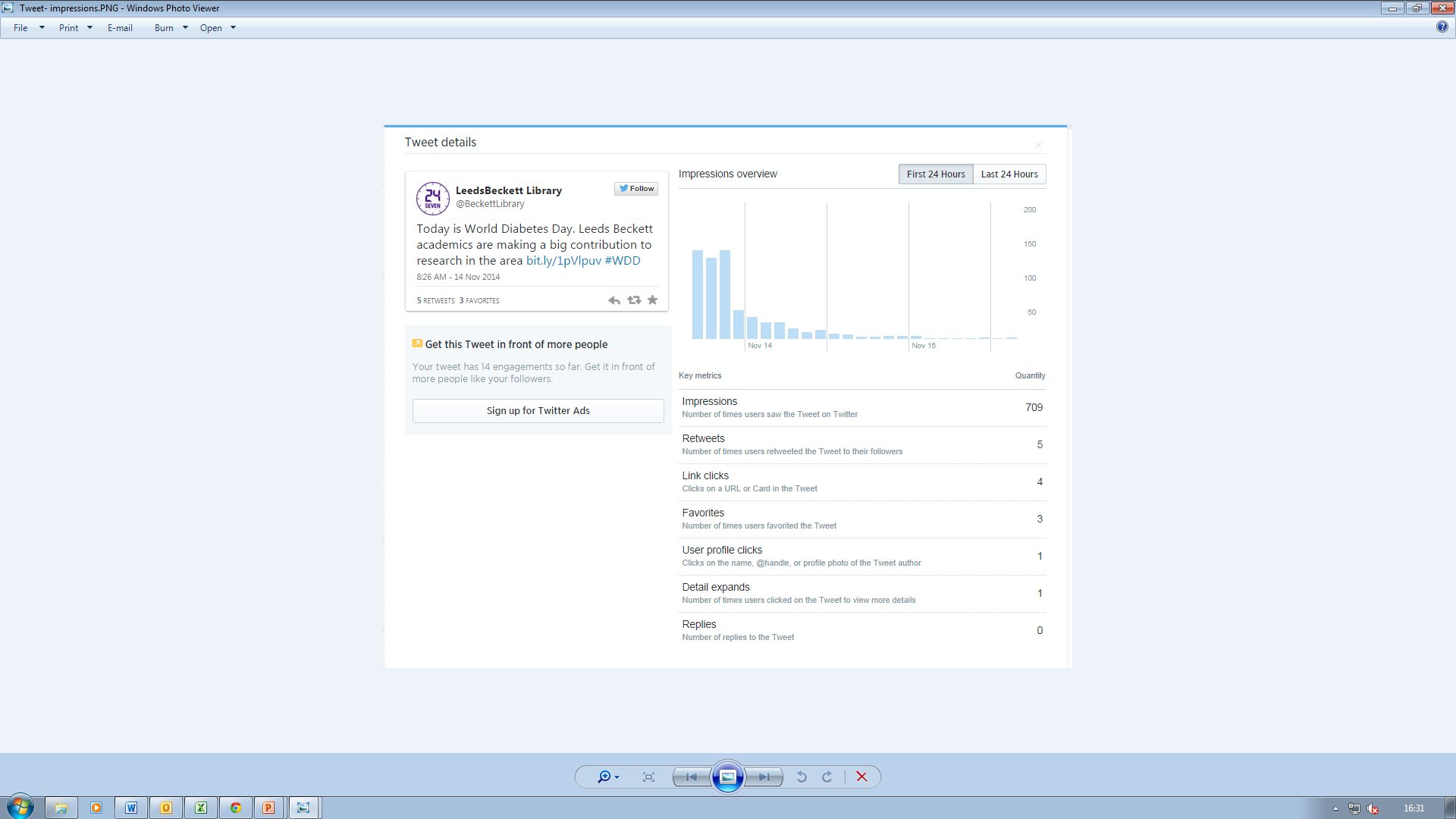 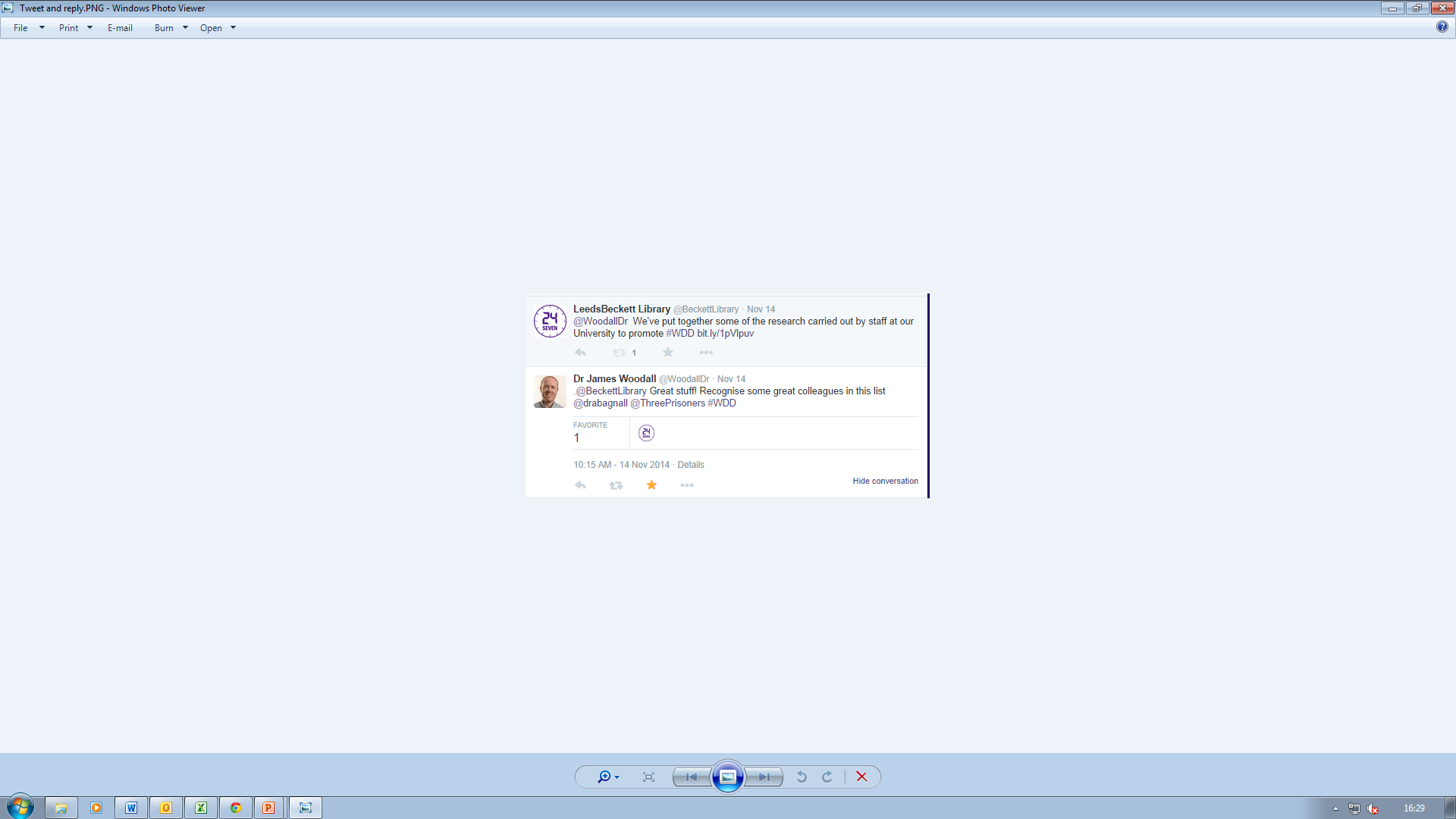 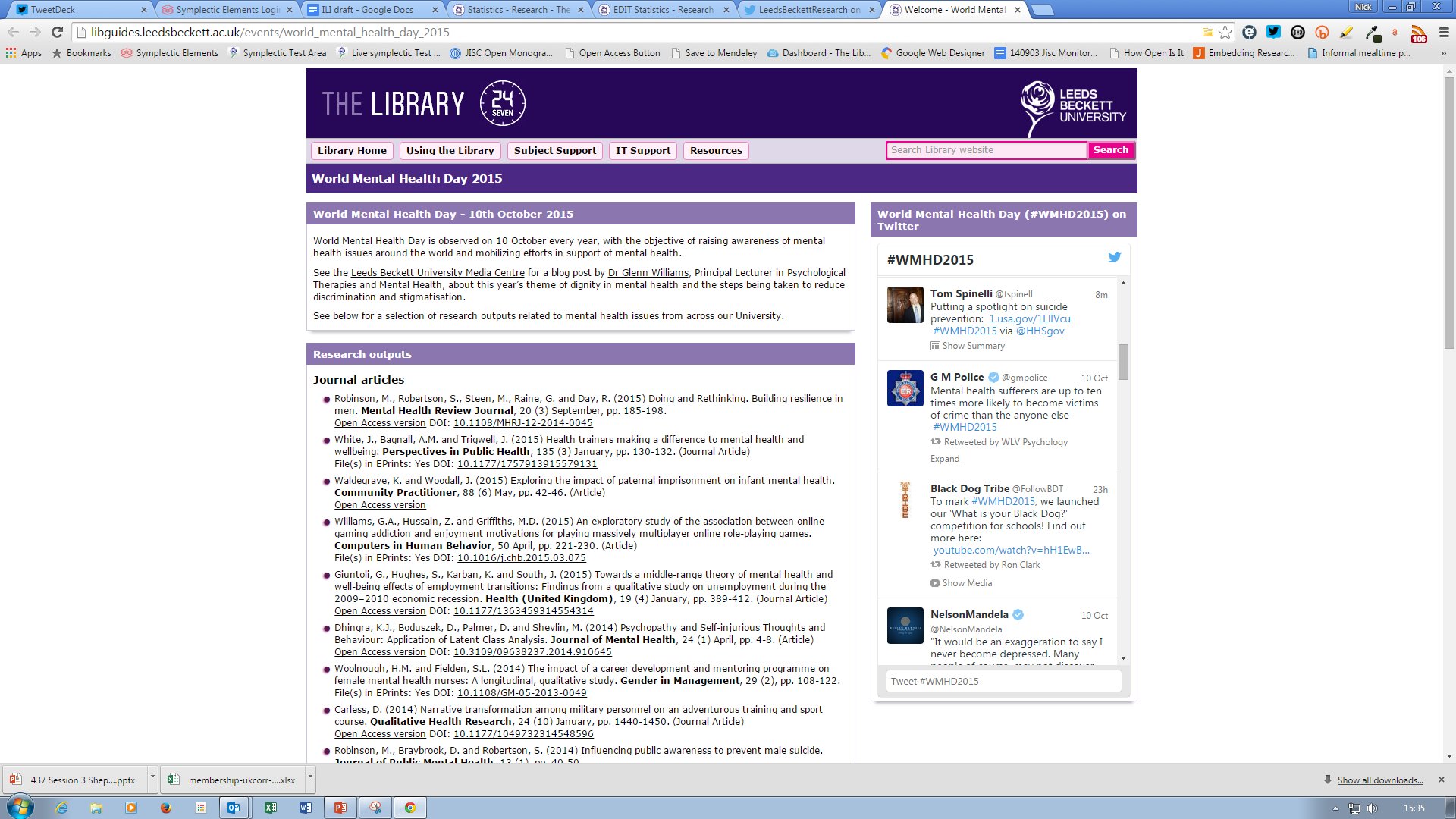 [Speaker Notes: Libguides,our content management system, and Symplectic Elements, infrastructure supporting uni repository, working together around selected theme days e.g. Mental Health awareness week, Eating disorders week, the general election etc. Research tagged by Librarian, coding to link the two together, auto display of open access institutional research outputs & links to author versions, self archived in Eprints available along green oa publishing route]
Tweet activity
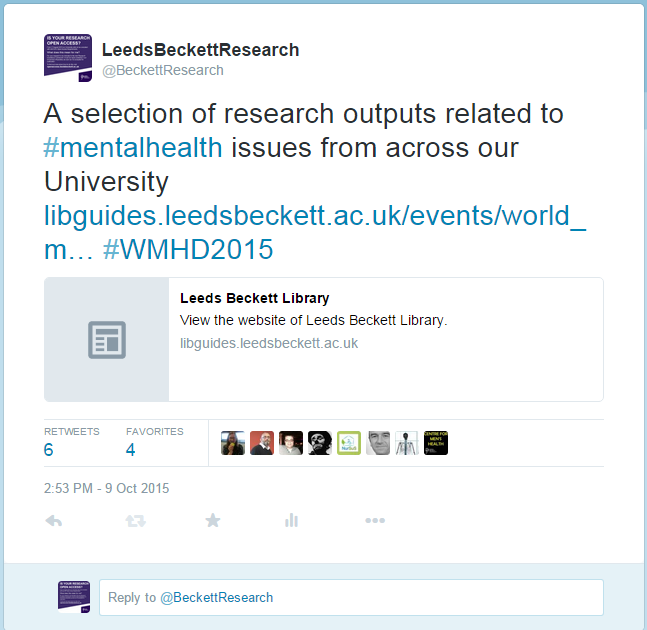 Twitter analytics - https://analytics.twitter.com/
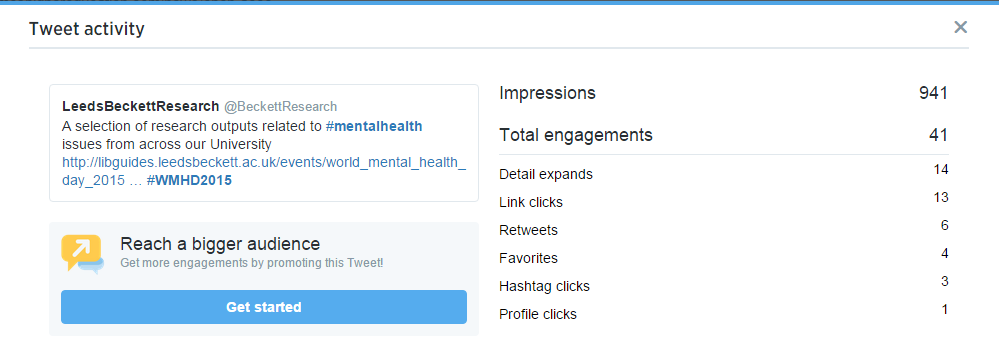 [Speaker Notes: We are piloting a project whereby we choose celebration days or events where we can tweet a link to our research outputs in this area which are listed in a Libguide]
Other examples
Prison Research Network
International Women’s Day 2014
General Election 2015
Eating Disorders Week 2015
Men's Health Week 2015
50 years of Speech & Language Therapy 
University Mental Health Awareness Day 2015
Dementia Awareness Day 2015
Online networks
https://twitter.com/BeckettResearch/lists/leeds-beckett-university/members
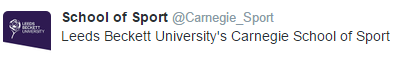 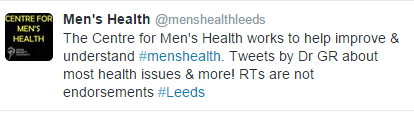 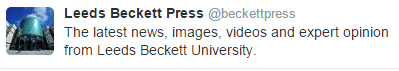 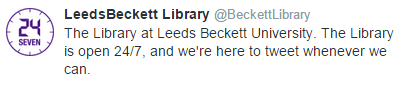 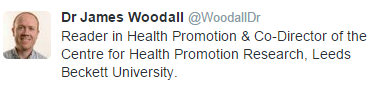 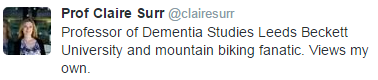 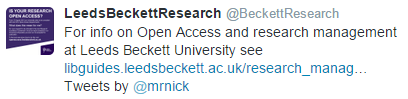 [Speaker Notes: 240 members]
Keeping an eye on things…
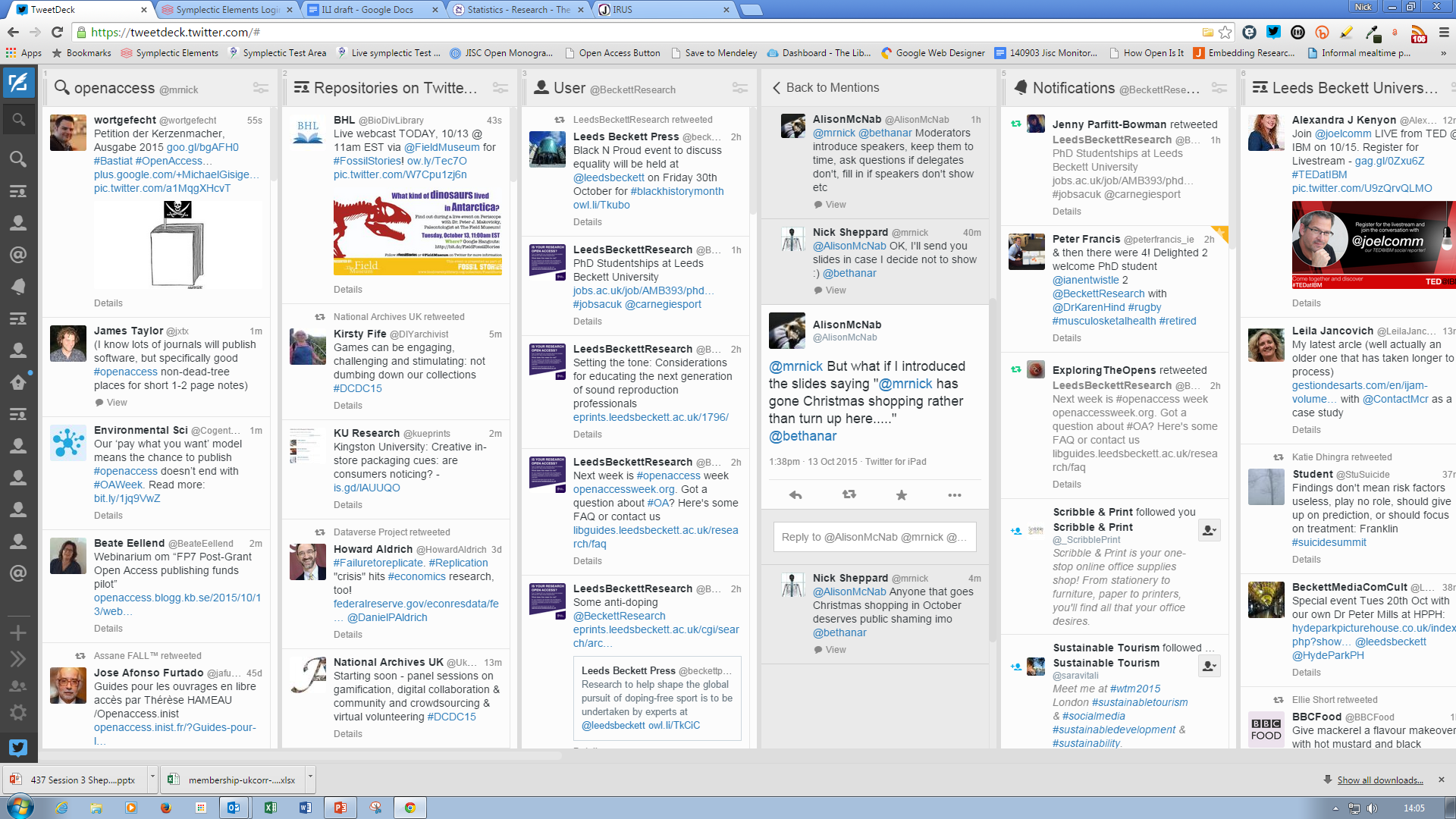 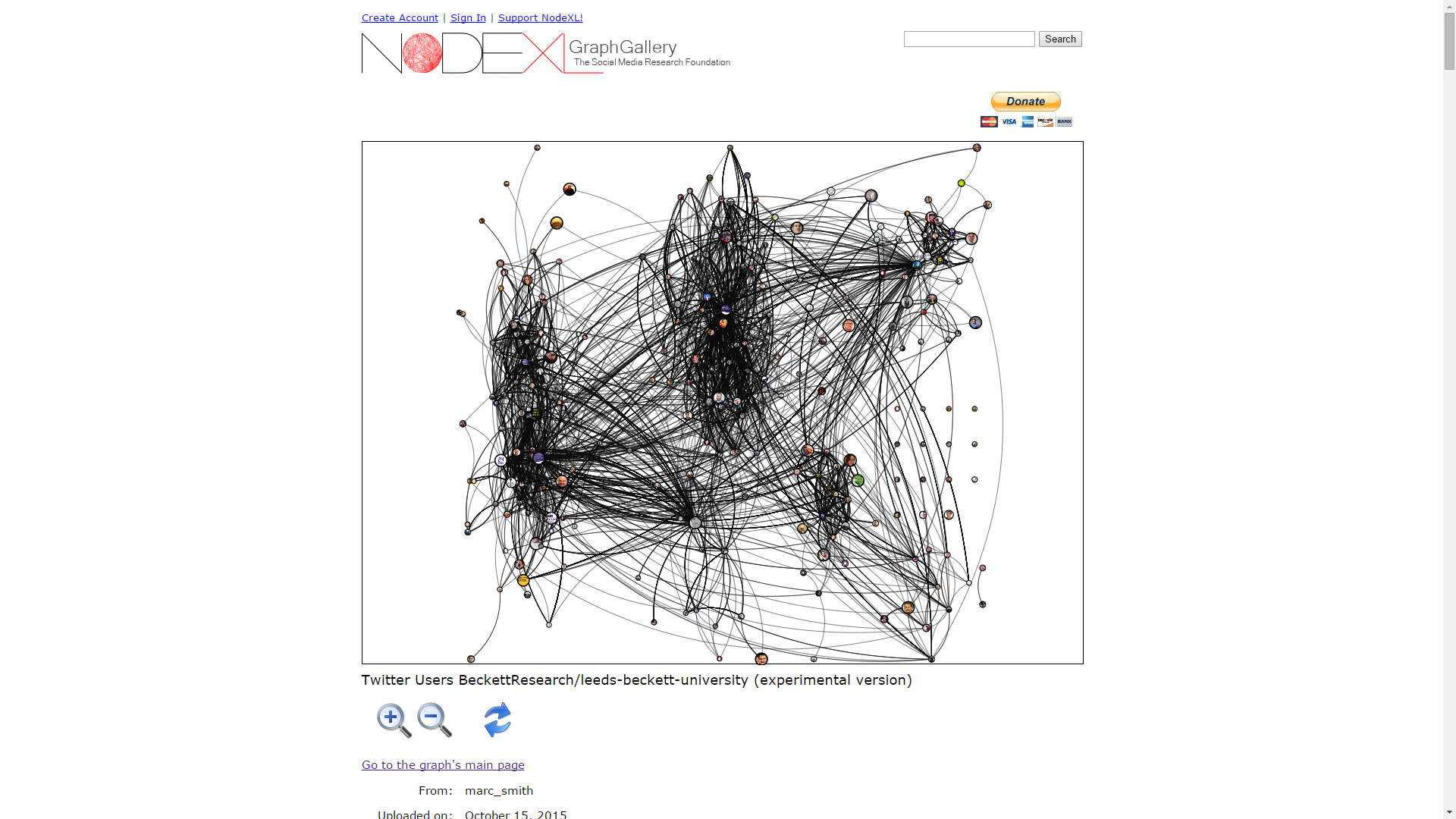 Key Performance Indicators
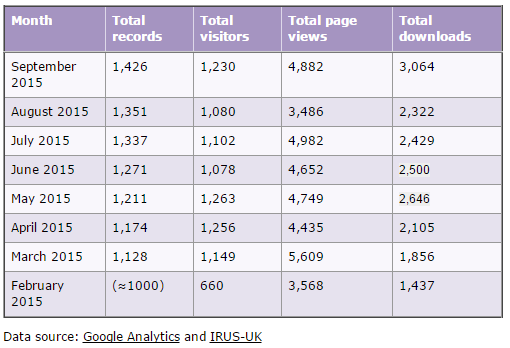 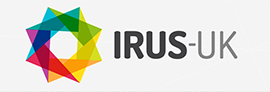 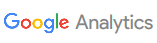 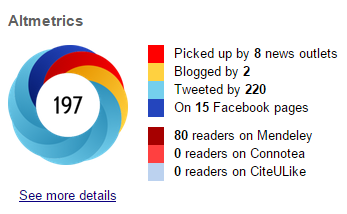 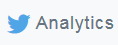 [Speaker Notes: Repository visitors, content & downloads
Google Analytics
IRUS-UK
Top ten articles 
All time
Monthly
Altmetric scores
Top 10 by faculty
Twitter analytics]
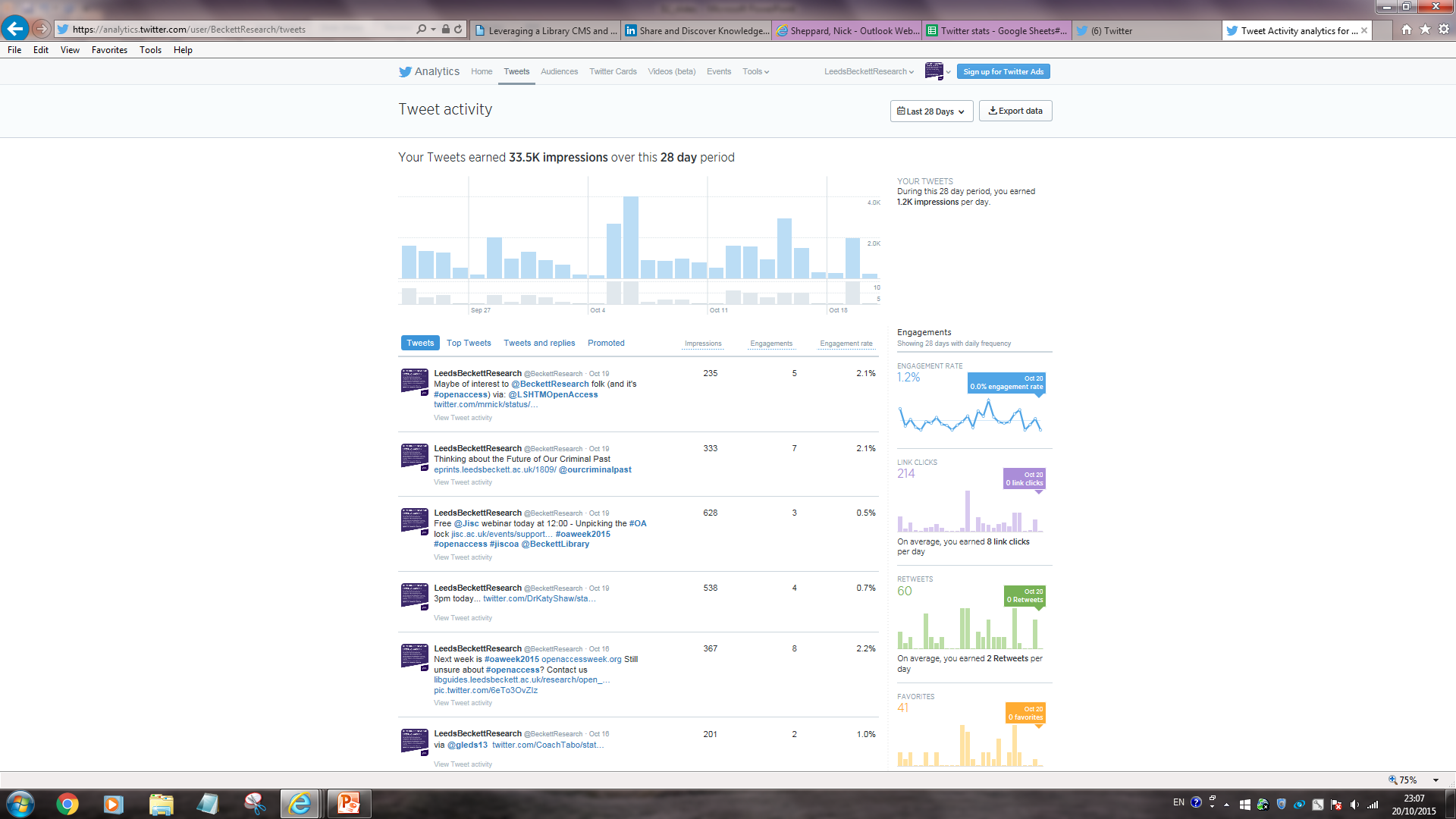 IRUS-UK
COUNTER compliant download stats
88 participating UK repositories (October 2015)
Plug-ins for EPrints and Dspace
Bespoke implementation for other platforms
Authenticate via UK federation http://www.irus.mimas.ac.uk/
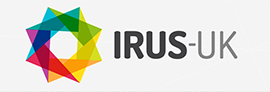 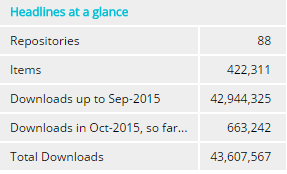 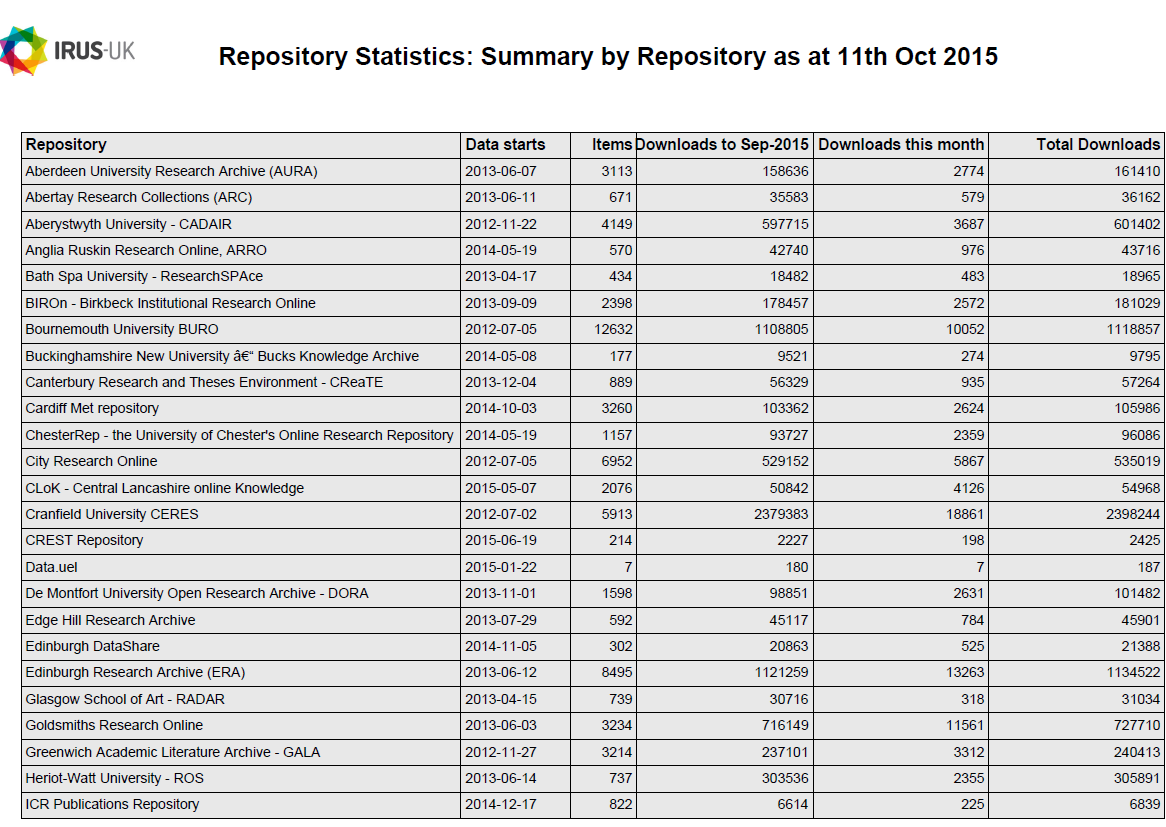 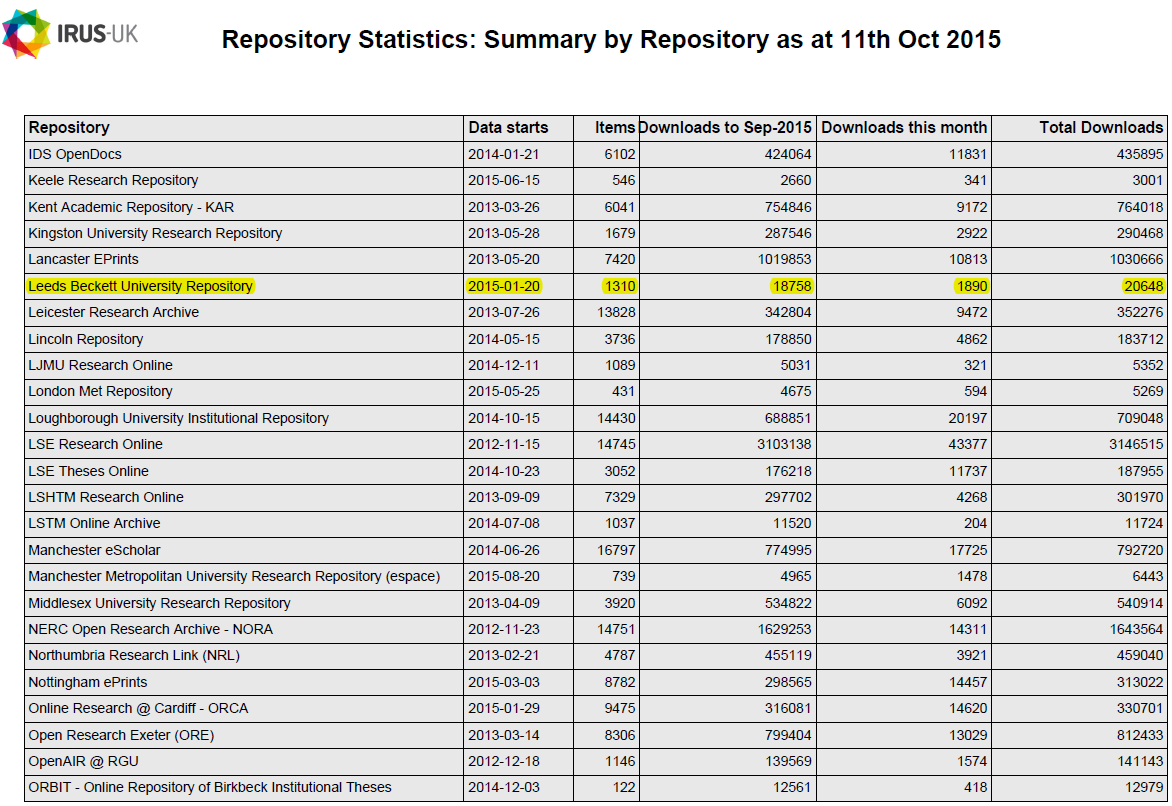 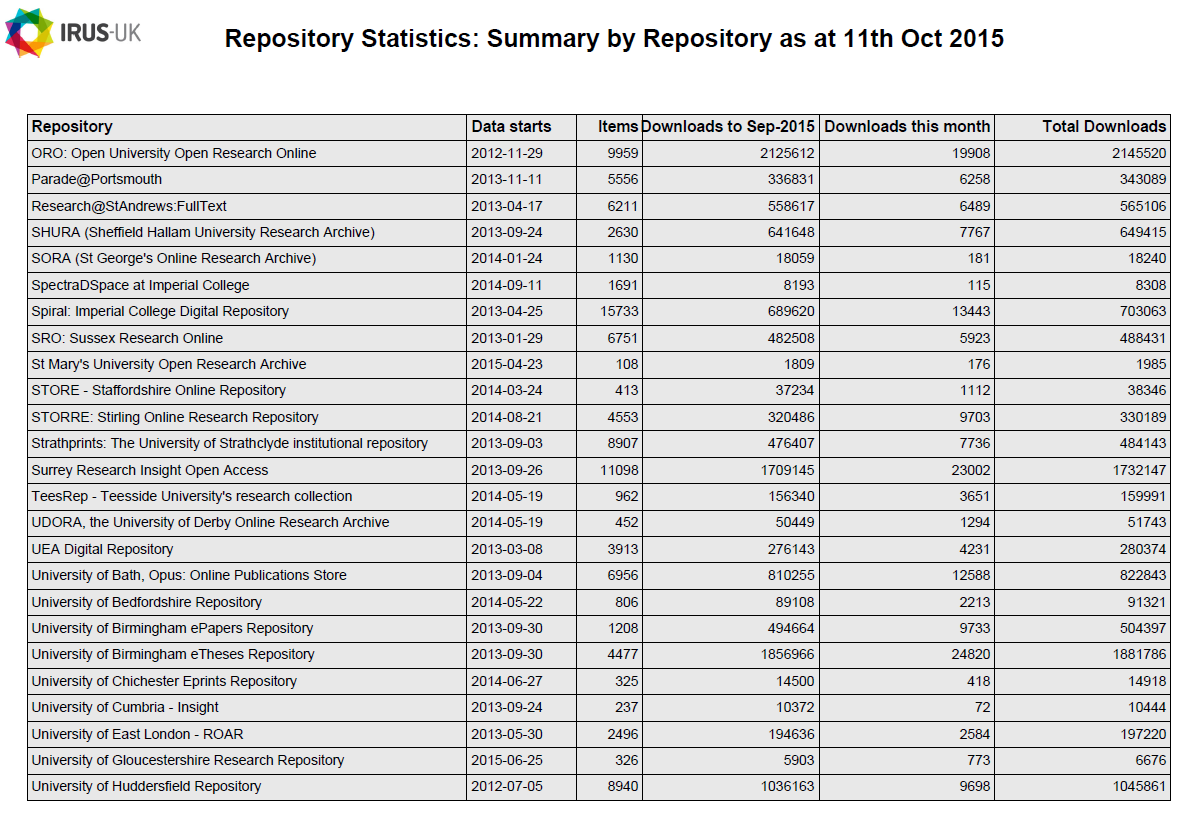 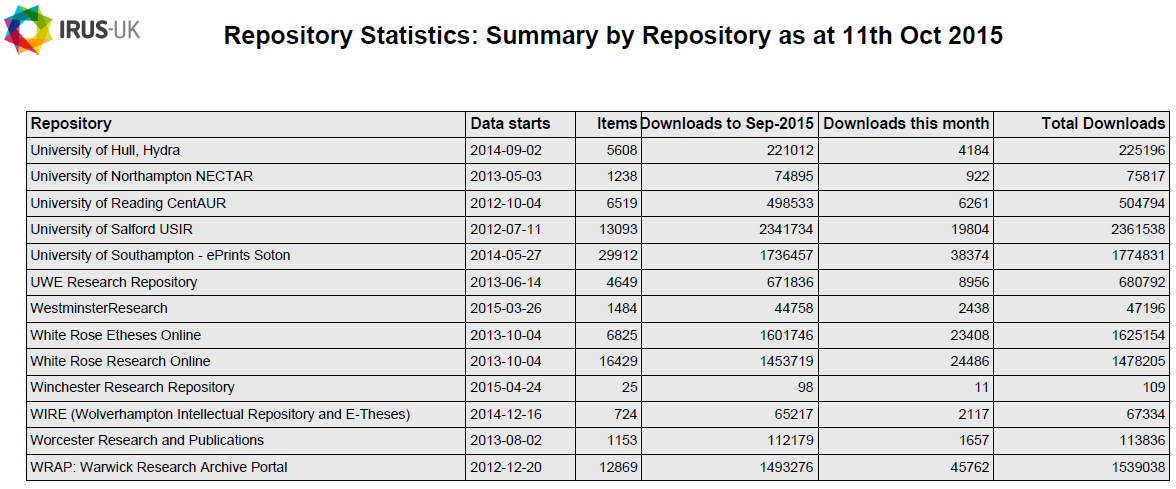 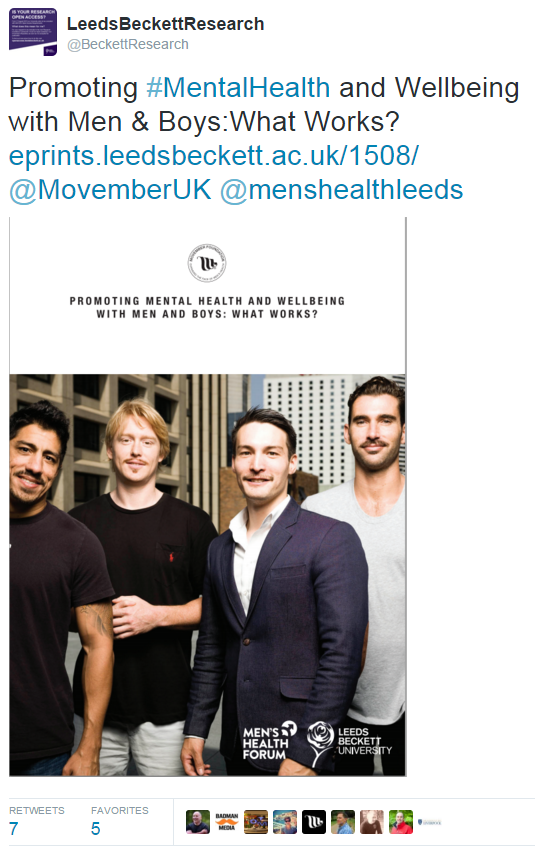 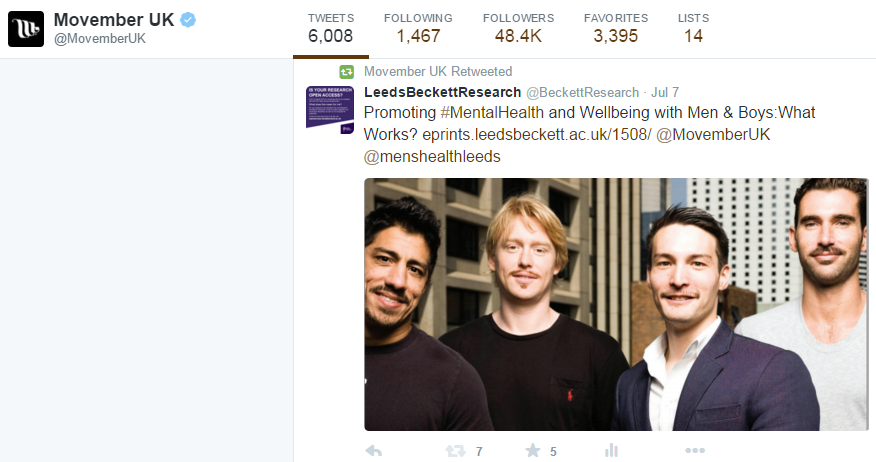 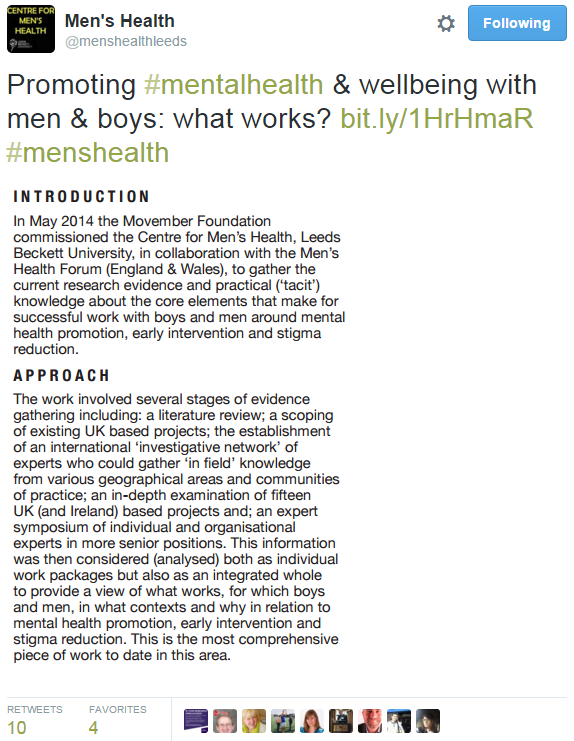 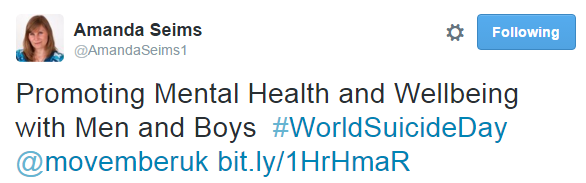 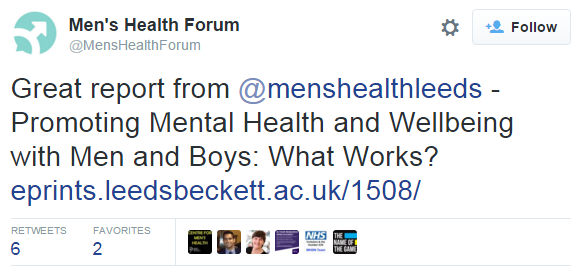